Strain I. Posavljak
OTPORNOST MATERIJALA
OM23-P6
4. PRAKTIČNI PROBLEMI    SMICANJA
4.1. Uvodne informacije
Smicanje kao prosti vid opterećenja izazivaju suprotno usmerene i paralelne sile, sa značajno malom udaljenošću napadnih linija. Ovaj vid prostog opterećenja, povezan je sa savijanjem i zbog toga se u naučnoj literaturi, sreće i pod pojmom tehničko smicanje.
2
Elementi konstrukcija opterećeni na smicanje dimenzionišu se prema dozvoljenom naponu smicanja.
3
4.2. Proračun elemenata opterećenih       na smicanje
Ovde ćemo posvetiti pažnju:
Sečenju i probijanju limova,
Zakovanim vezama,
Zavarenim vezama,
Osovinici opterećenoj vučnom silom i
Jednoj zavrtanjskoj vezi.
4
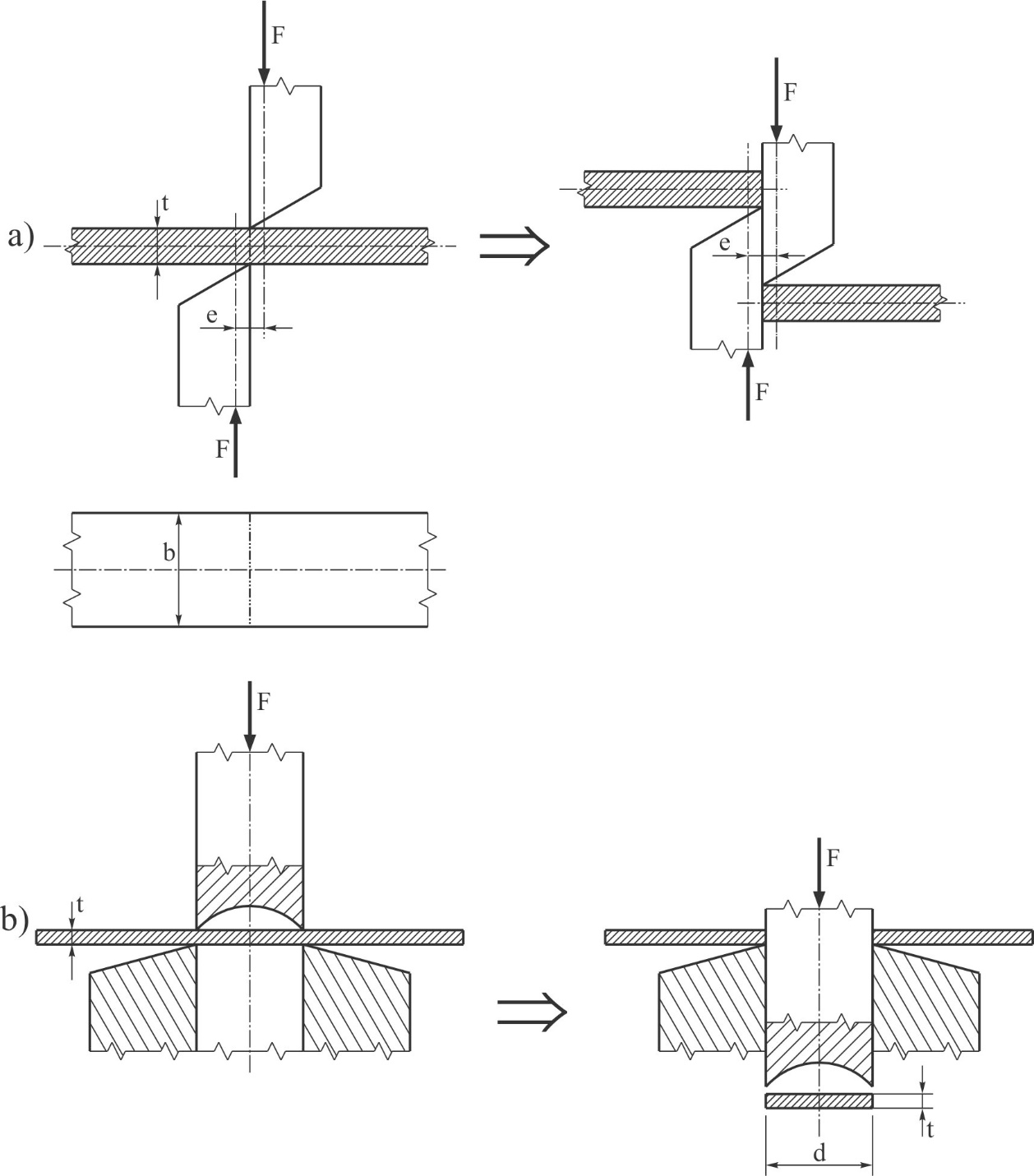 Sečenje i probijanje limova
5
Sl. 4.1. Sečenje trake lima (a) i probijanje lima (b)
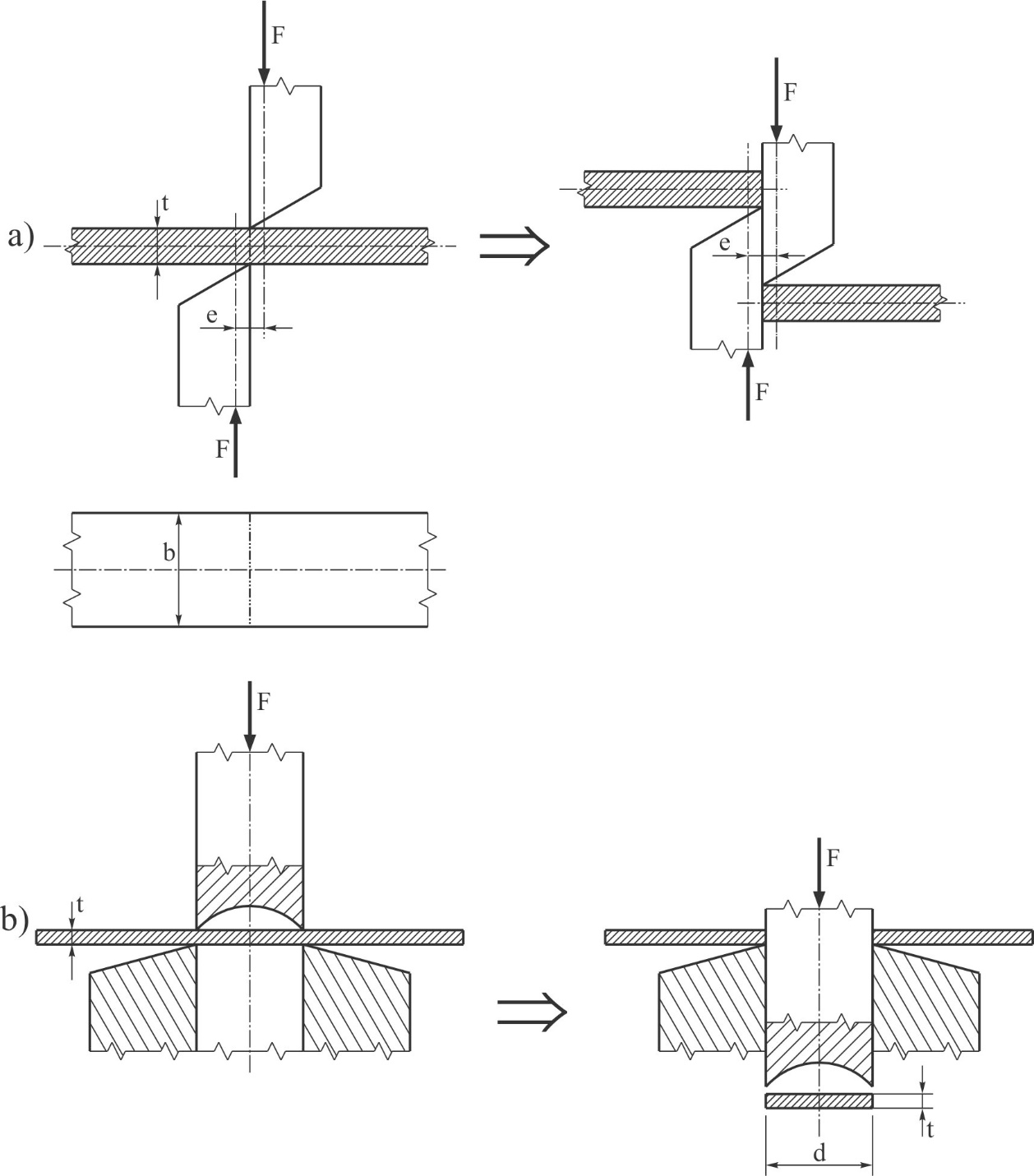 Smicajna čvrstoća.
6
Zakovane veze
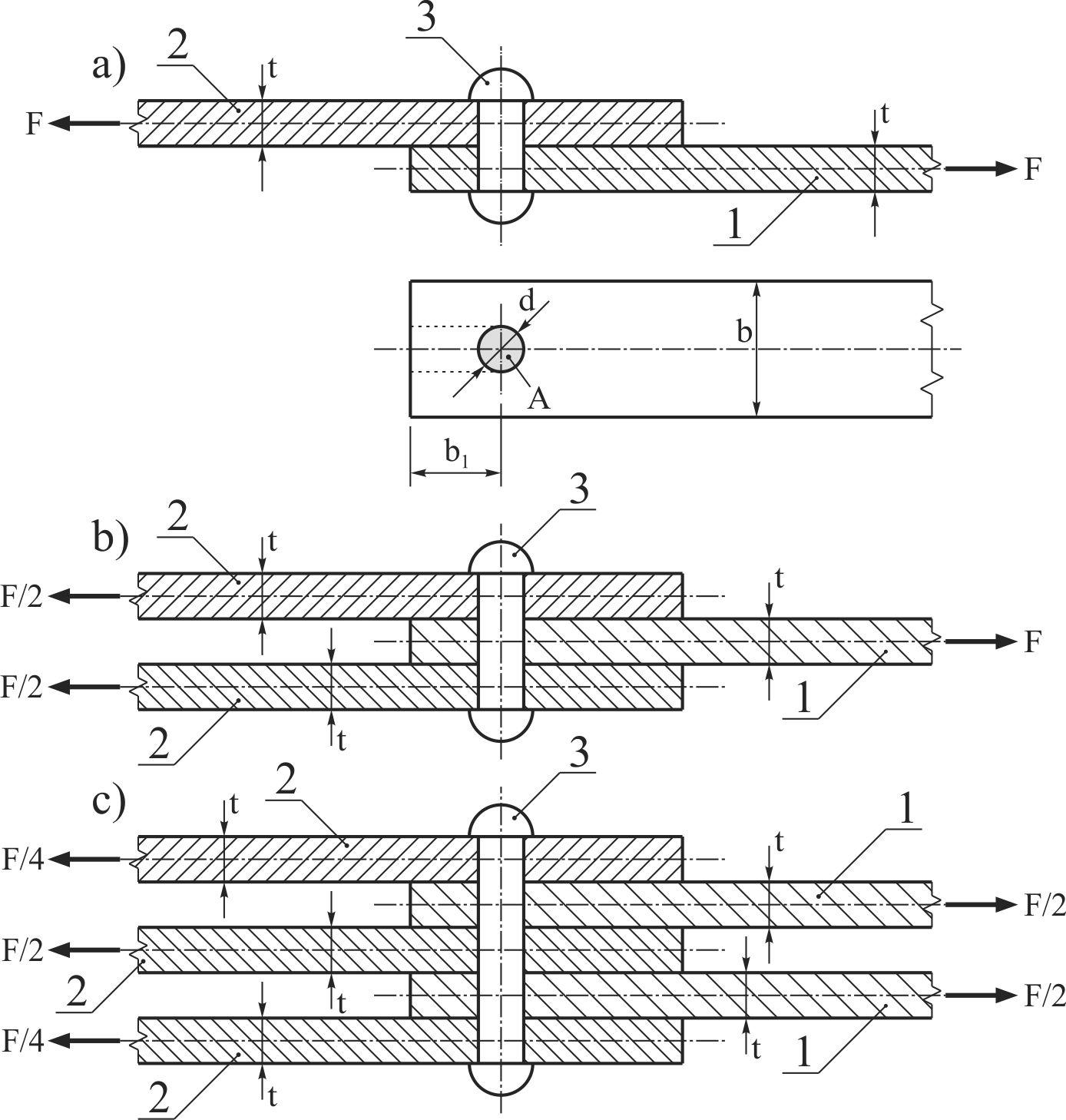 Sl. 4.2 Tri zakovane veze
7
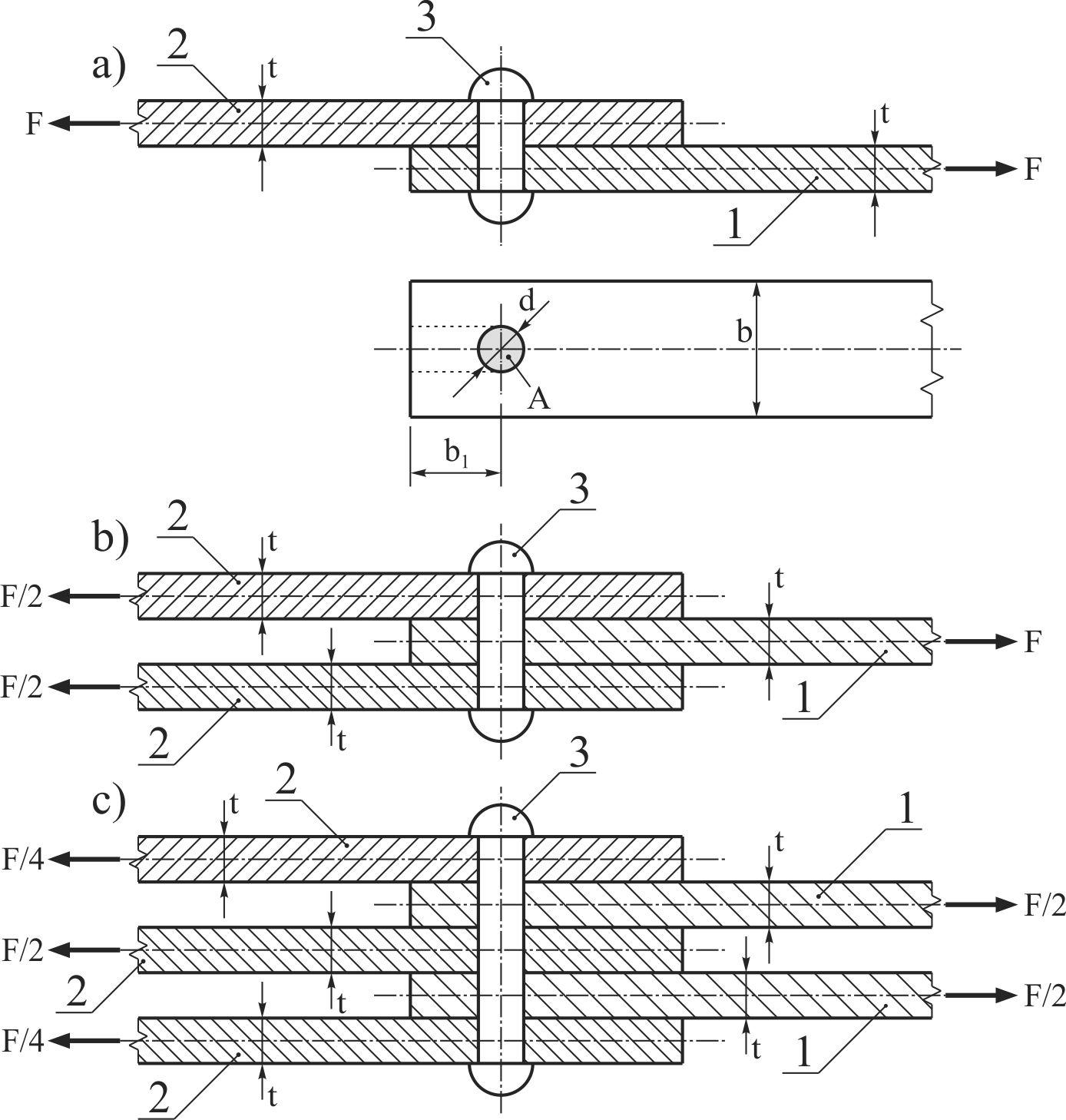 Slučaj jednosečne zakovice.
8
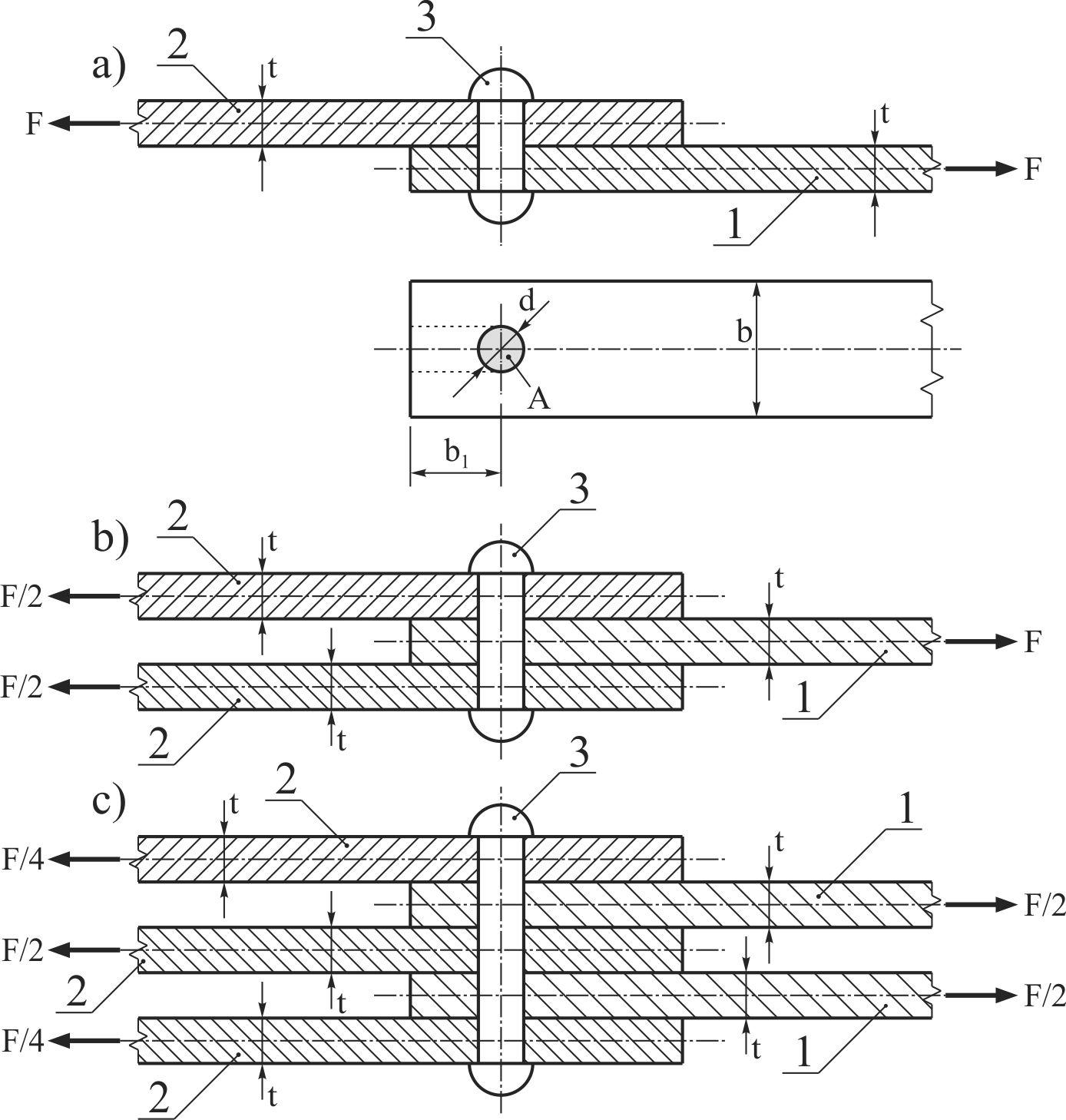 Slučaj dvosečne zakovice.
9
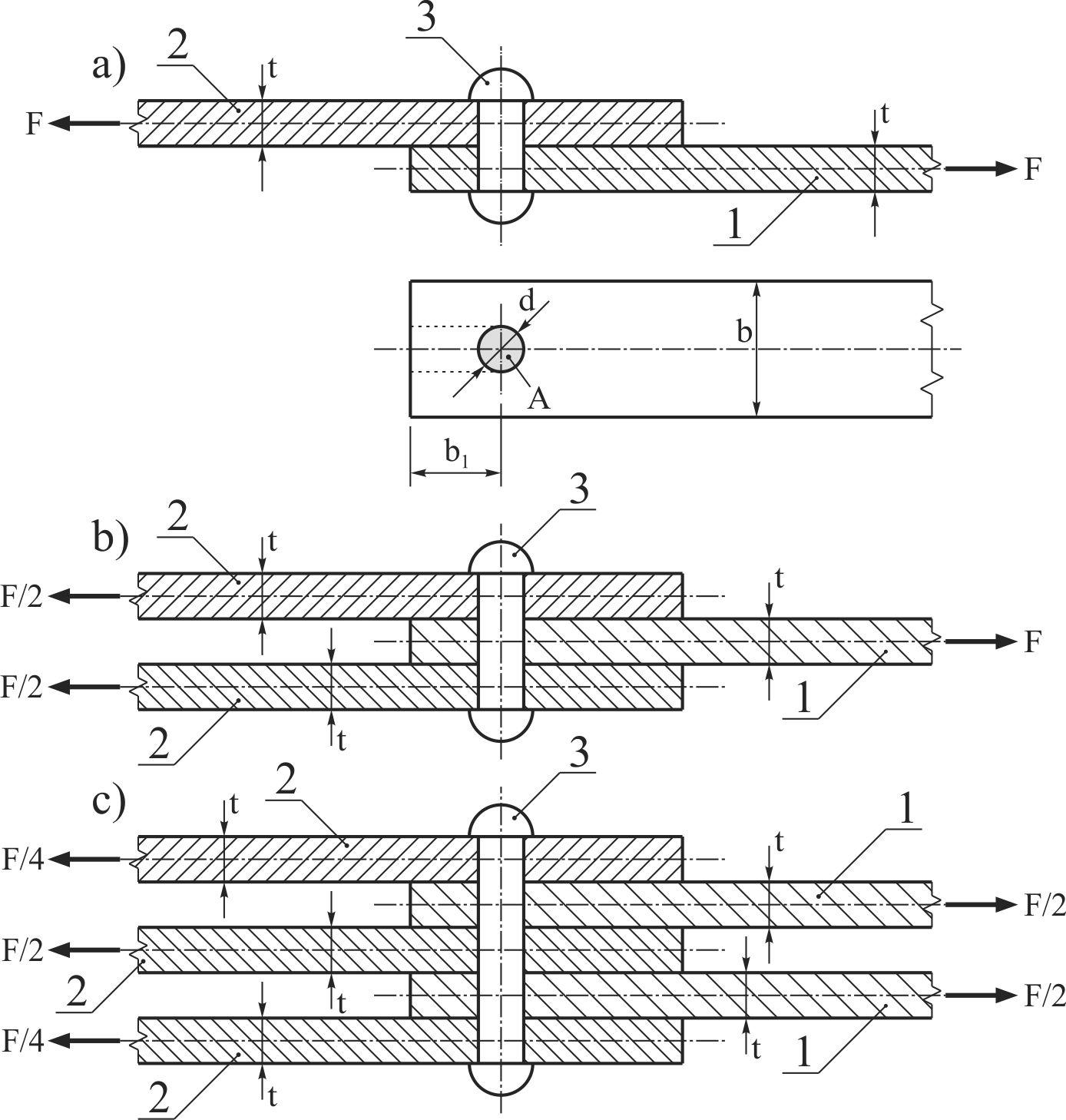 Slučaj četvorosečne zakovice.
10
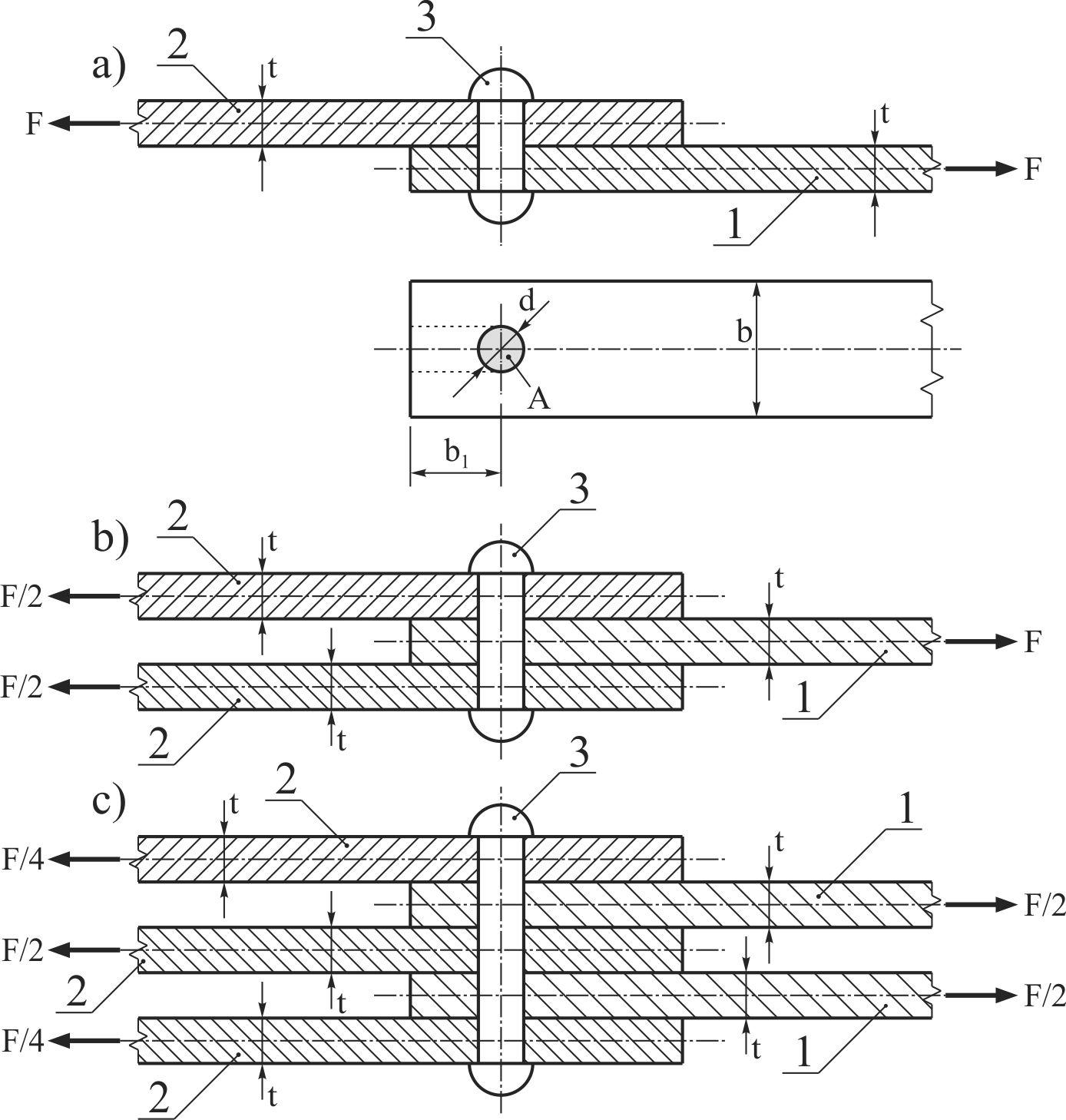 Slučaj n-sečne zakovice.
11
Zavarene veze
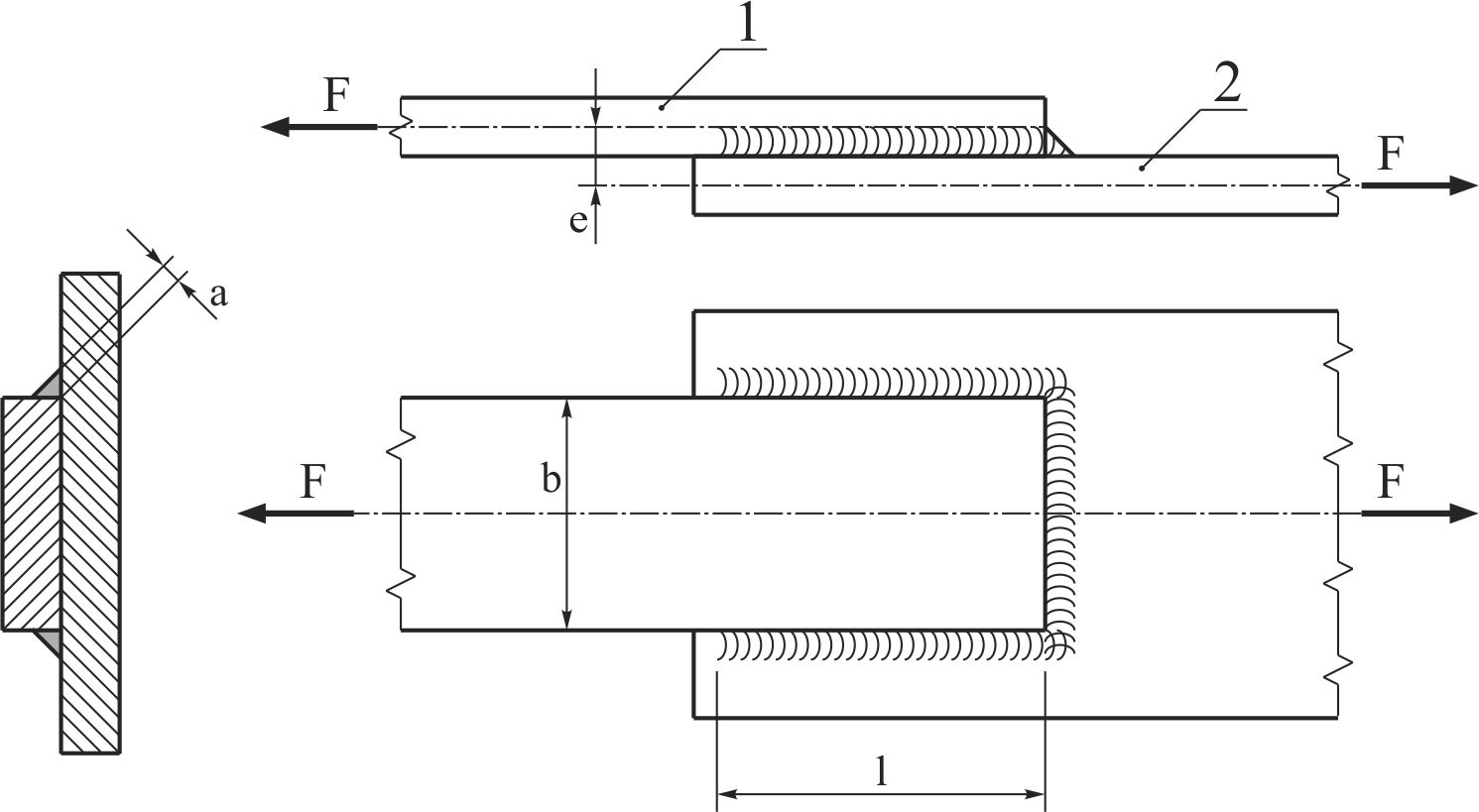 Sl. 4.3 Zavarena veza
12
Osovinica opterećena vučnom silom
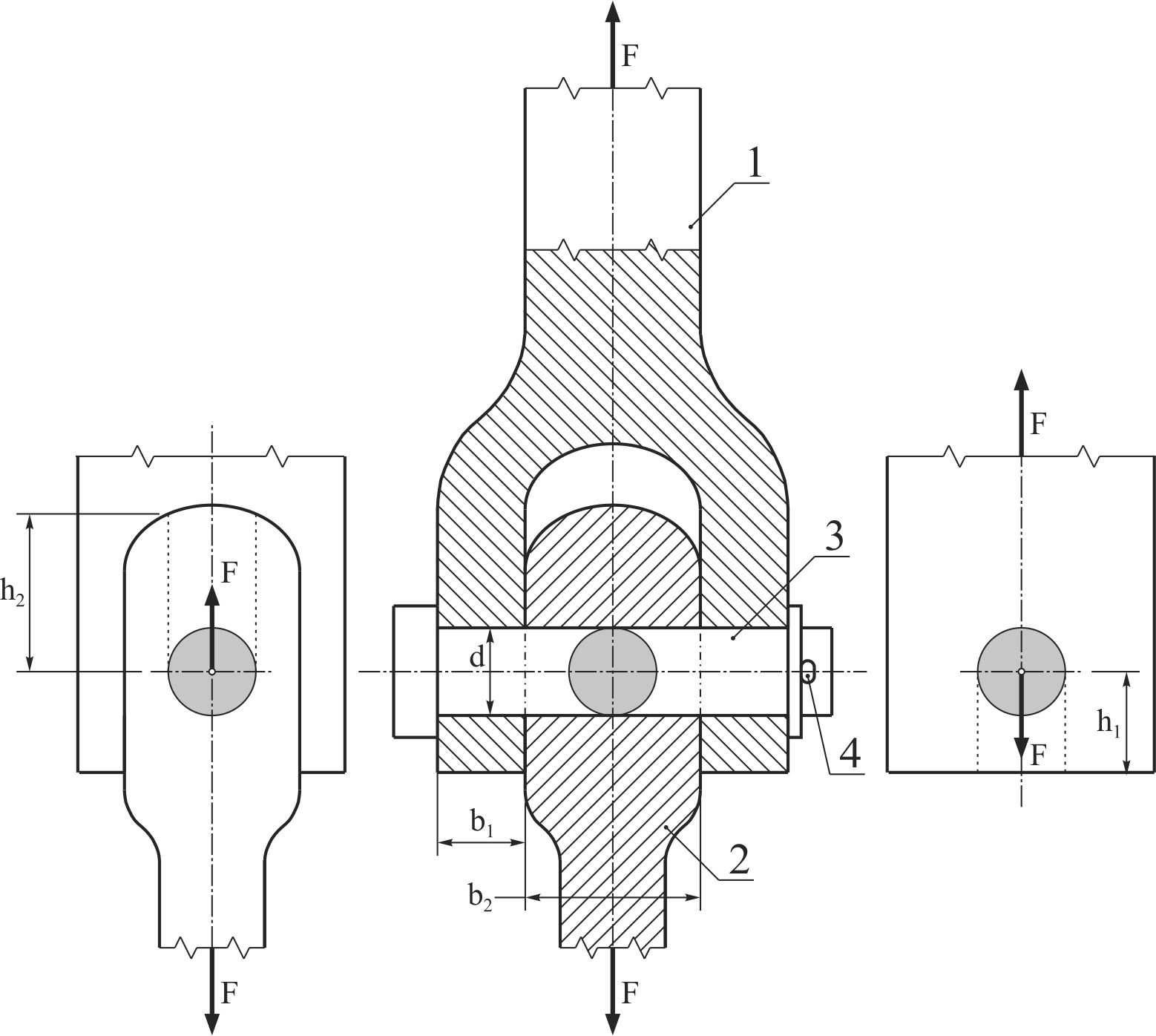 Sl. 4.4 Osovinica opterećena vučnom silom
13
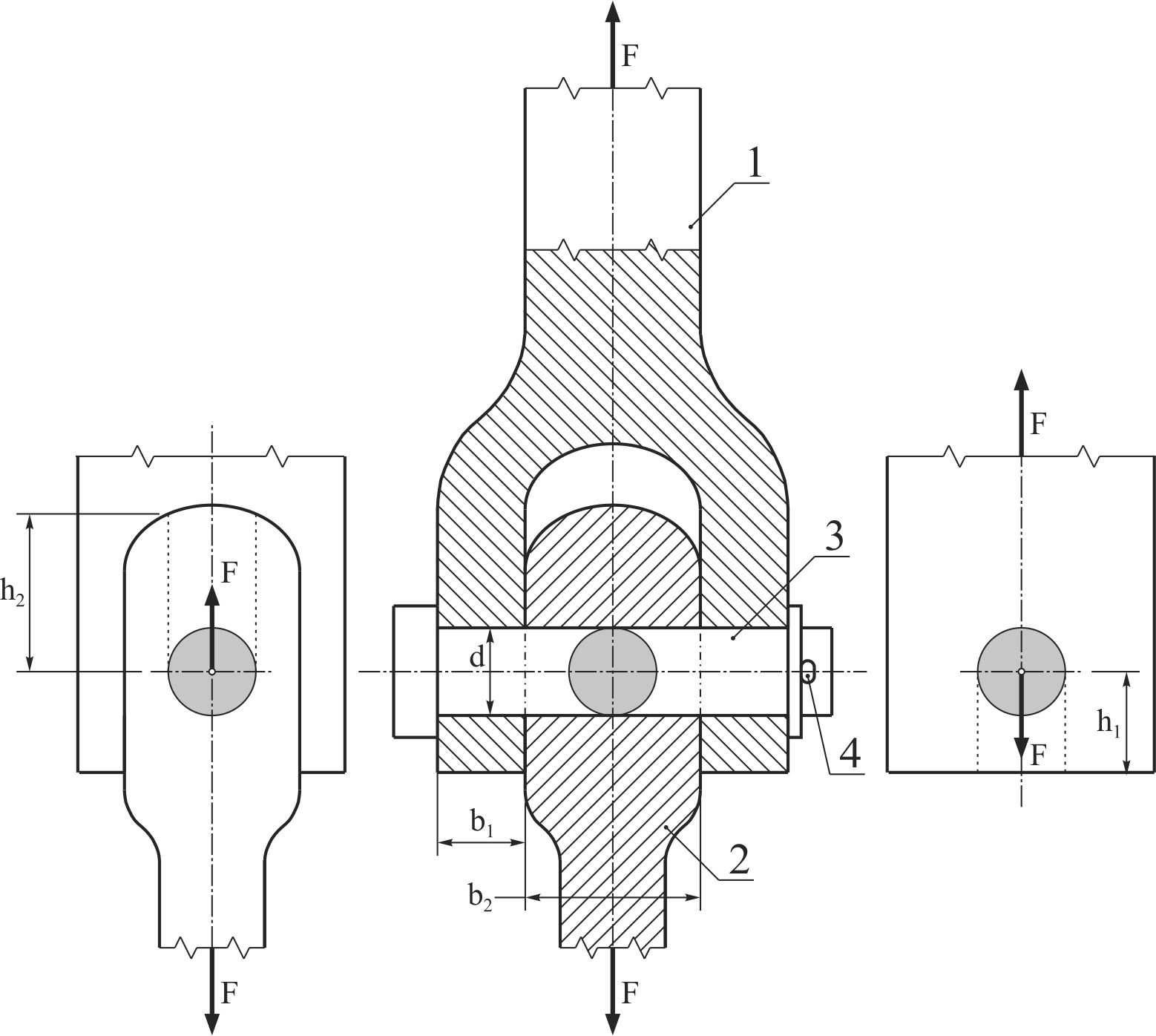 Pozicija 1:
Pozicija 2:
Vučna osovinica:
14
Zavrtanjska veza
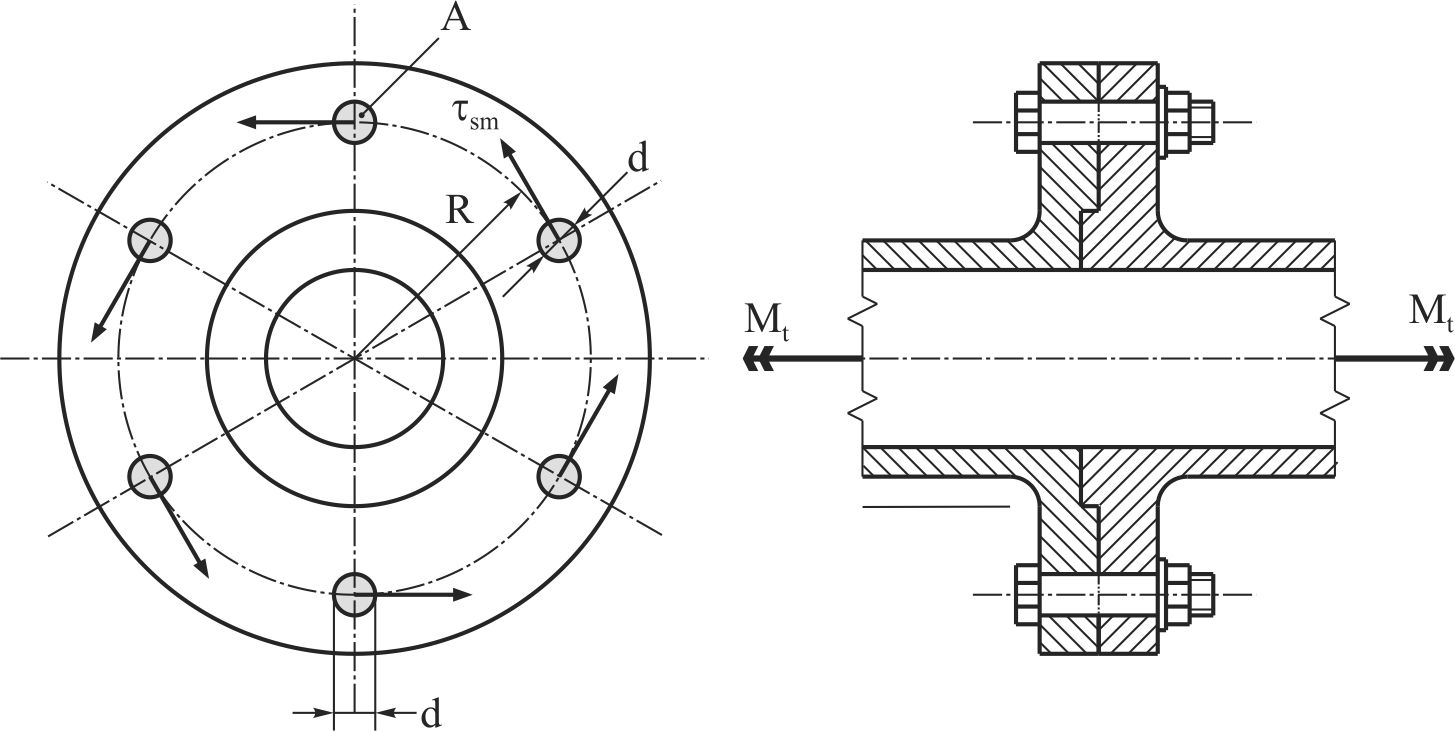 Sl. 4.5 Polutke krute spojnice spojene zavrtnjevima
15
5. GEOMETRIJSKE KARAKTERISTI-    KE POPREČNIH PRESEKA
5.1. Uvodne napomene
Poprečni presek je geometrijska figura u zamišljenoj presečnoj ravni koja je normalna na podužnu osu linijskog elementa konstrukcije (štapa ili grede), odnosno srednju površ površinskog elementa konstrukcije (tanke ploče ili ljuske).
16
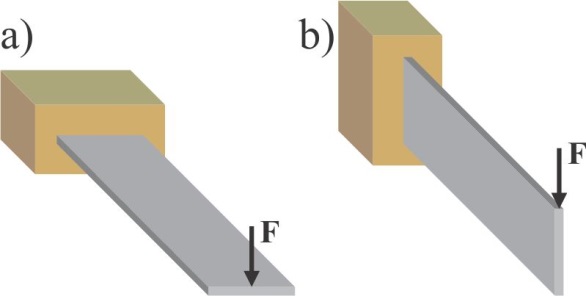 Sl. 5.1 Konzolna čelična traka opterećena na savijanje oko duže stranice pravougaonog poprečnog preseka (a) i oko kraće (b)
17
5.2. Statički momenti
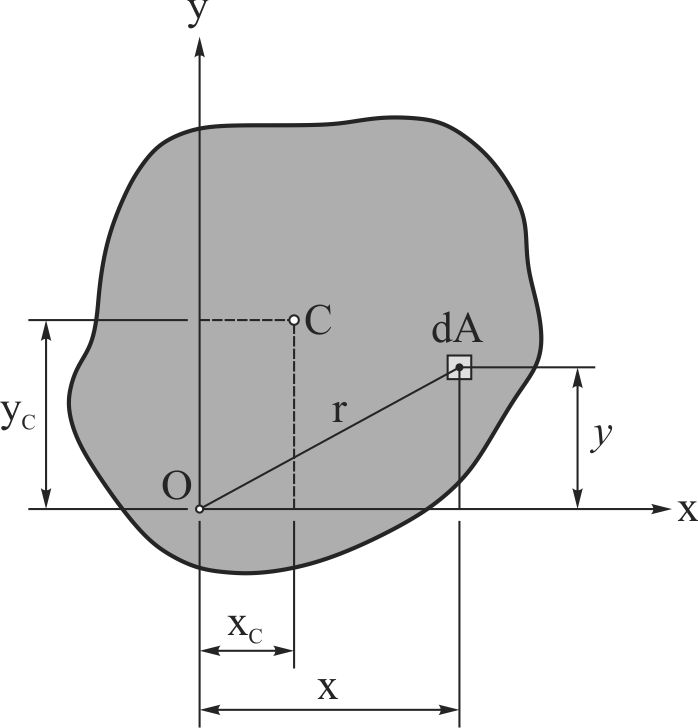 Dimenzija:

[LL2] = [L3]
Predznak:
Sl. 5.2 Proizvoljan poprečni presek u pravouglom xy koordinatnom sistemu
18
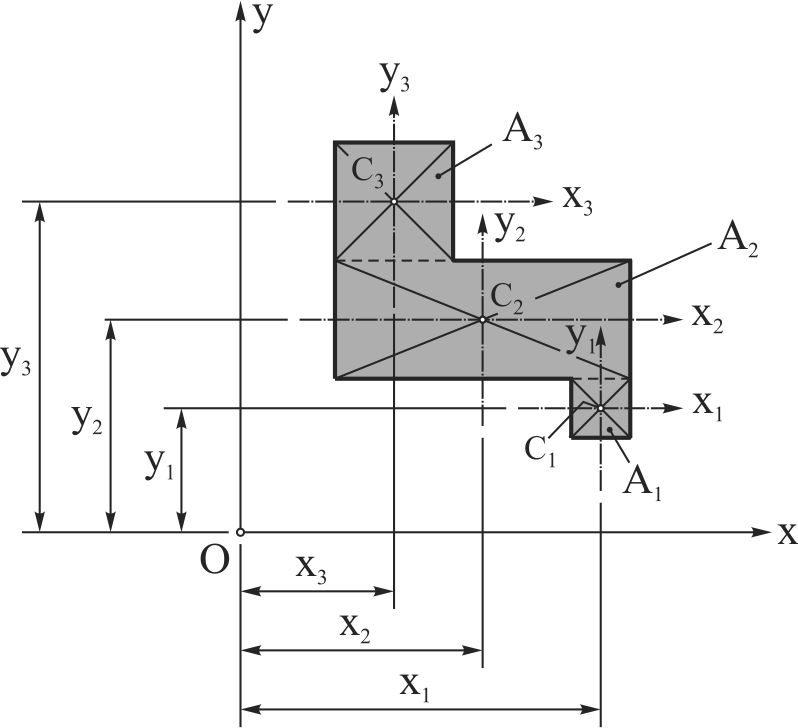 Sl. 5.3 Primer složene geometrijske figure
Ukoliko su ose x i y težišne (prolaze kroz težište CO) imali bismo xC = yC = 0 i Sx = Sy = 0.
19
5.3. Aksijalni, centrifugalni i polarni
       momenti inercije
Aksijalni moment inercije
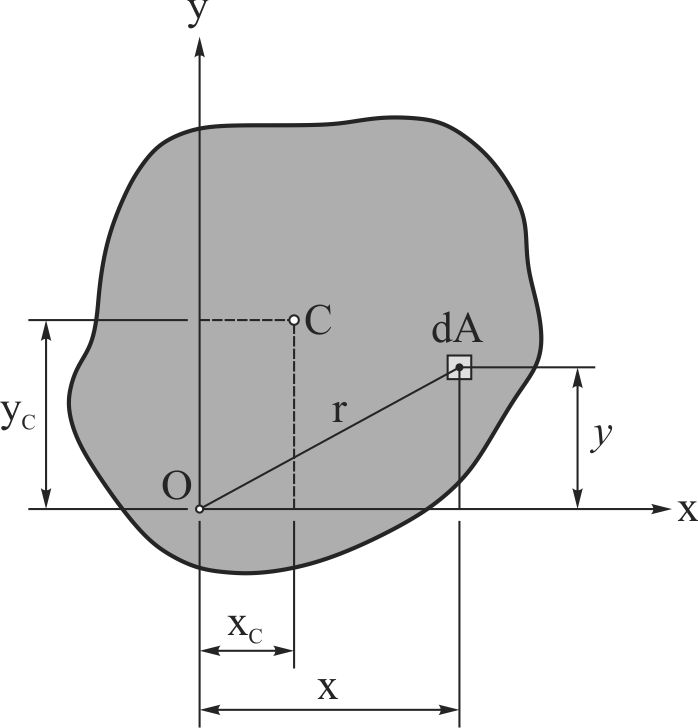 Dimenzija:

[L2L2] = [L4]
Predznak:
20
Centrifugalni moment inercije
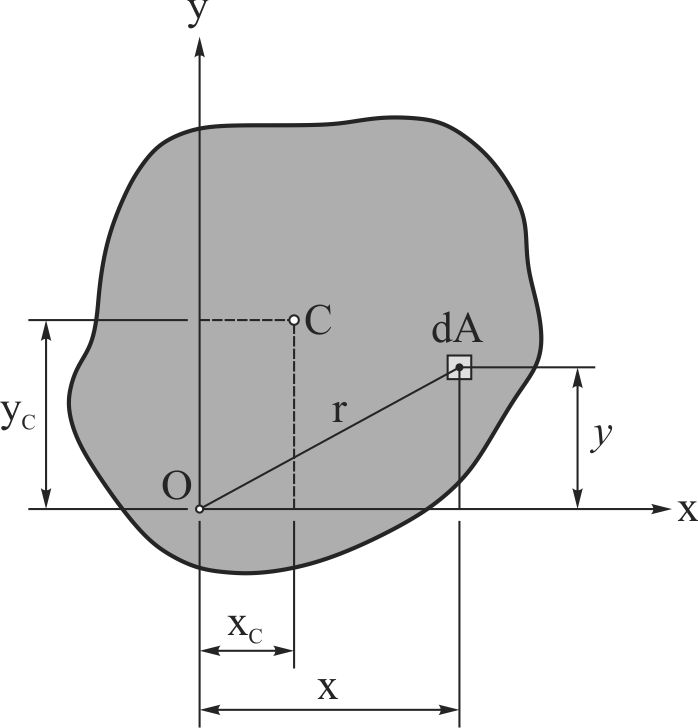 Dimenzija:

[LL  L2] = [L4]
Predznak:
21
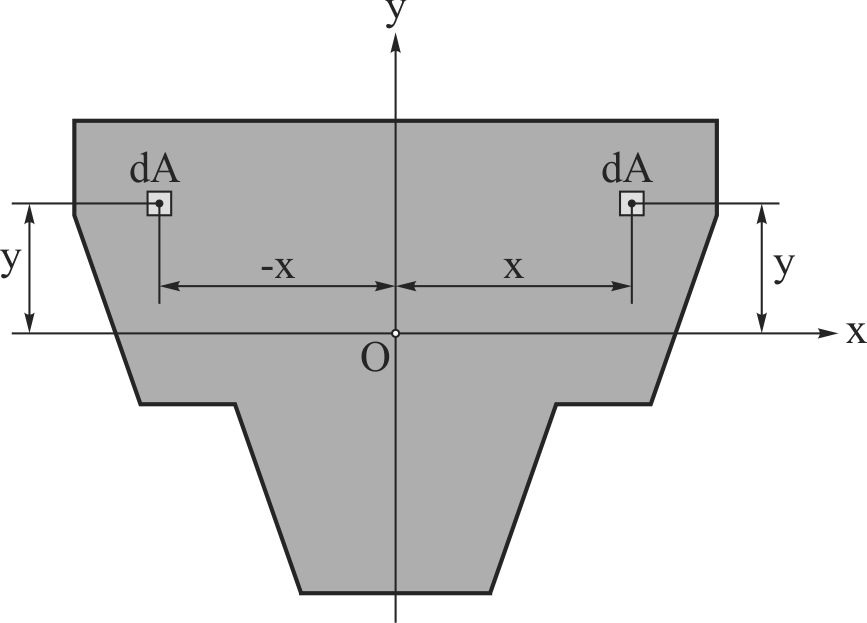 Sl. 5.4 Primer osno-simetrične geometrijske figure
ZAKLJUČAK: Centrifugalni moment inercije za poprečne preseke, sa bar jednom osom simetrije, jednak nuli (0).
22
Polarni moment inercije
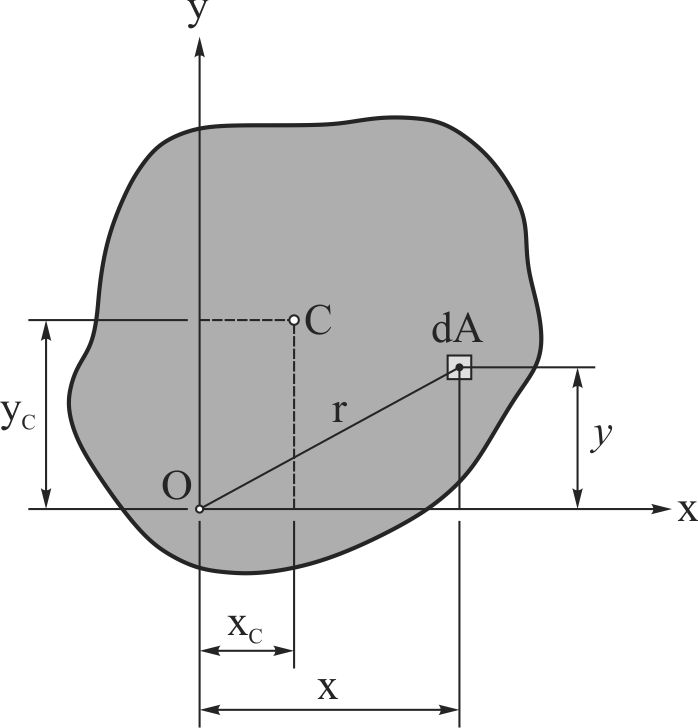 Dimenzija: [L4]
Predznak:
23
5.4. Promena momenata inercije
       pri translaciji koordinatnog
       sistema
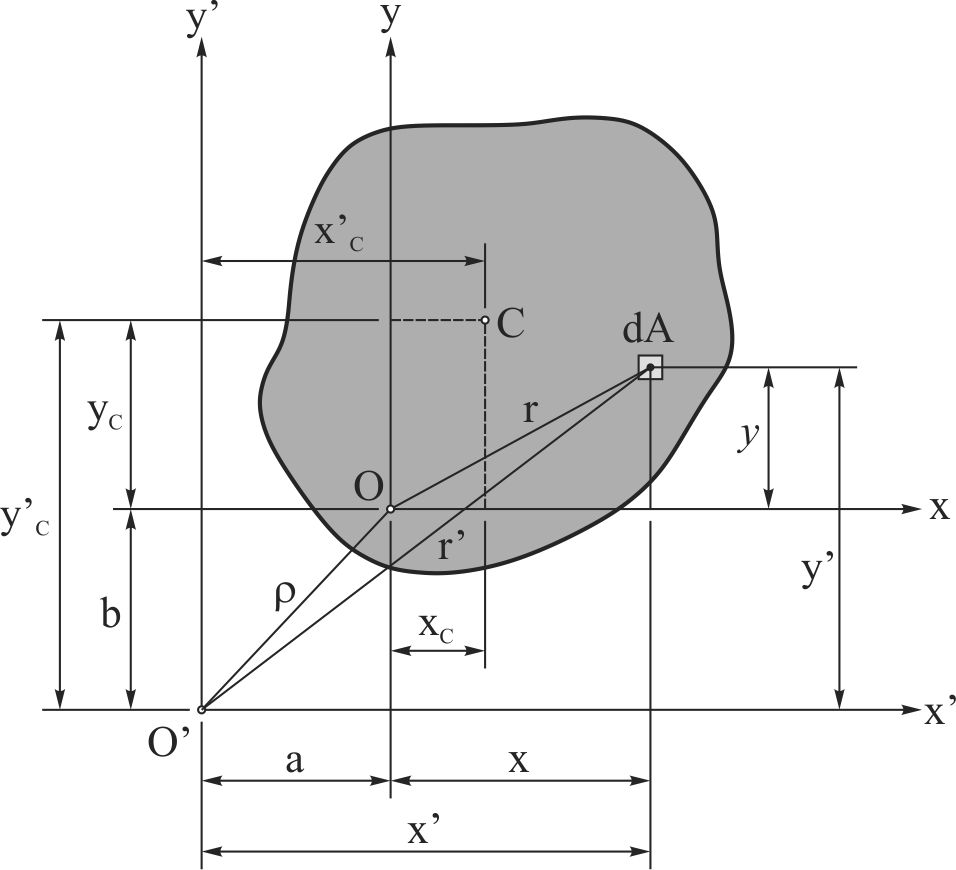 Sl. 5.5 Proizvoljan poprečni presek u xy i x’y’ koordinatnim sistemima paralelnih osa
24
25
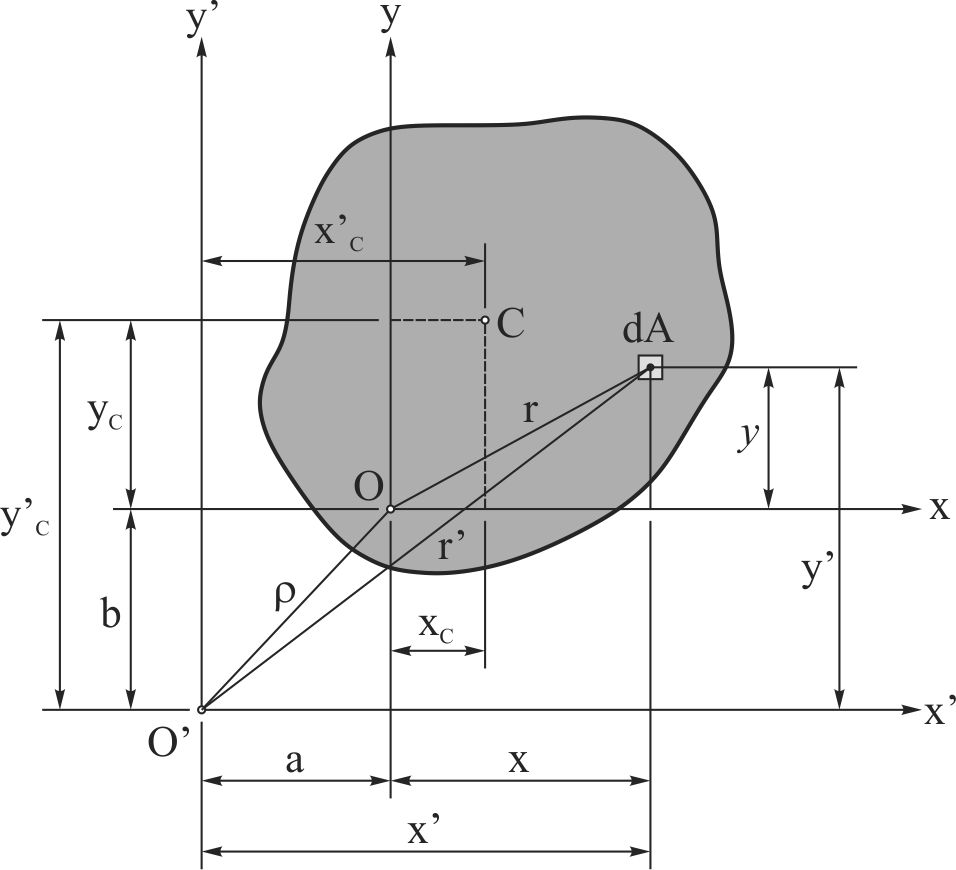 26
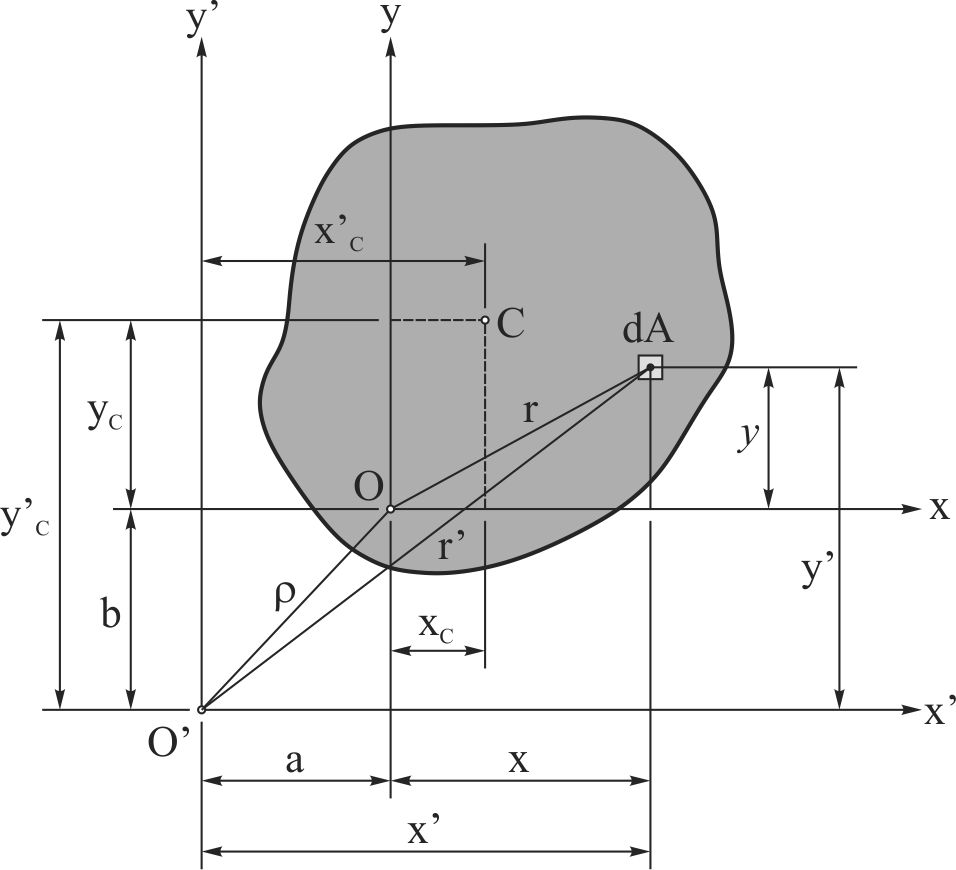 27
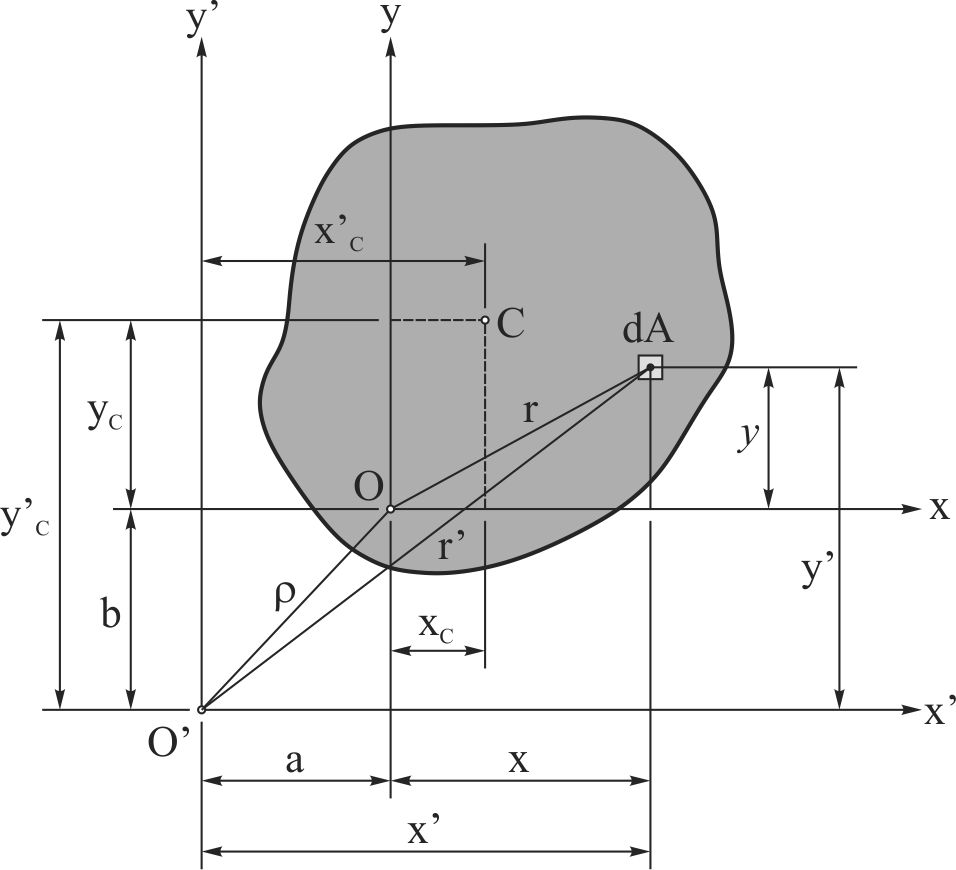 28
Zamislimo sledeću situaciju:
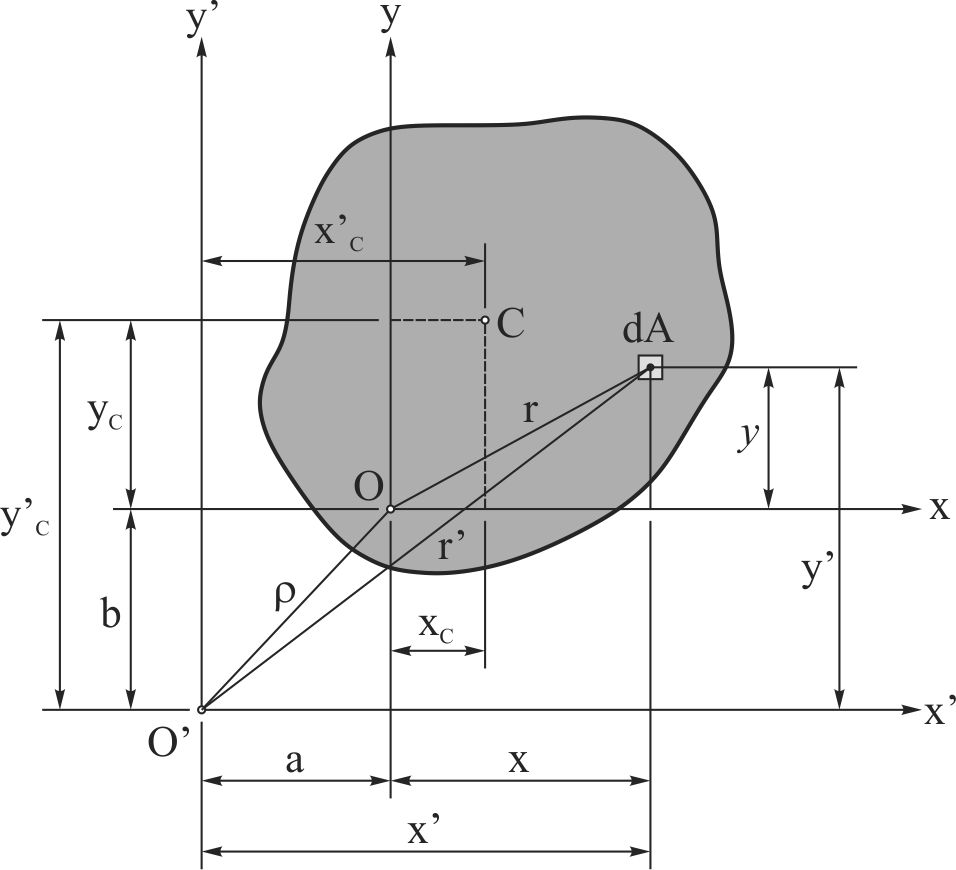 29
Ovo je matematički zapis
Štajnerovog pravila.
30
31
5.4. Promena momenata inercije pri
       rotaciji koordinatnog sistema
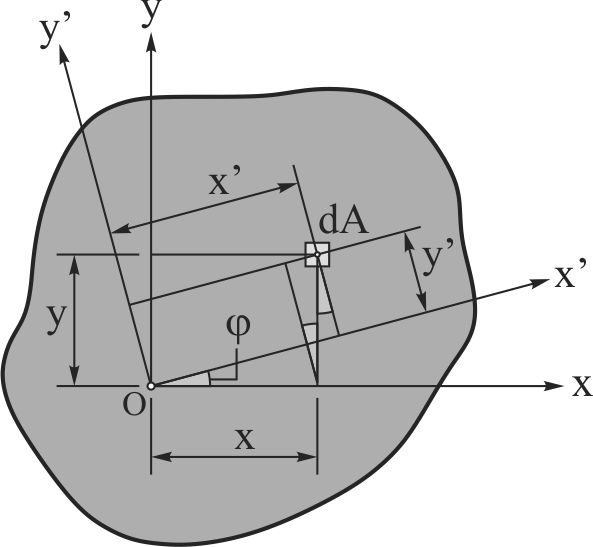 Sl. 5.6 Proizvoljan poprečni presek u xy i x’y’ koordinatnim sistemima (x’y’ koordinatni sistem je zarotiran u odnosu na xy koordinatni sistem)
32
33
Za ugao
iz izraza za Ix’,
dobili bismo izraza za Iy’,
34
35
Prva invarijanta momenata inercije.
36
Druga invarijanta momenata inercije.
37
5.5. Eekstremne vrednosti momenata
       inercije
38
Postoje dva ugla za koja vredi ovaj izraz:
39
40
41
42
43
Ovi momenti inercije zovu se glavni momenti inercije, a ose na koje se odnose, zovu se glavne ose inercije (glavna osa inercije 1 i glavna osa inercije 2).
44
45
ZAKLJUČAK: Centrifugalni moment inercije za pravougli koordinatni sistem (glavni koordinatni sistem) kojeg čine glavne ose inercije 1 i 2, jednak je nuli (I12 = 0).
46